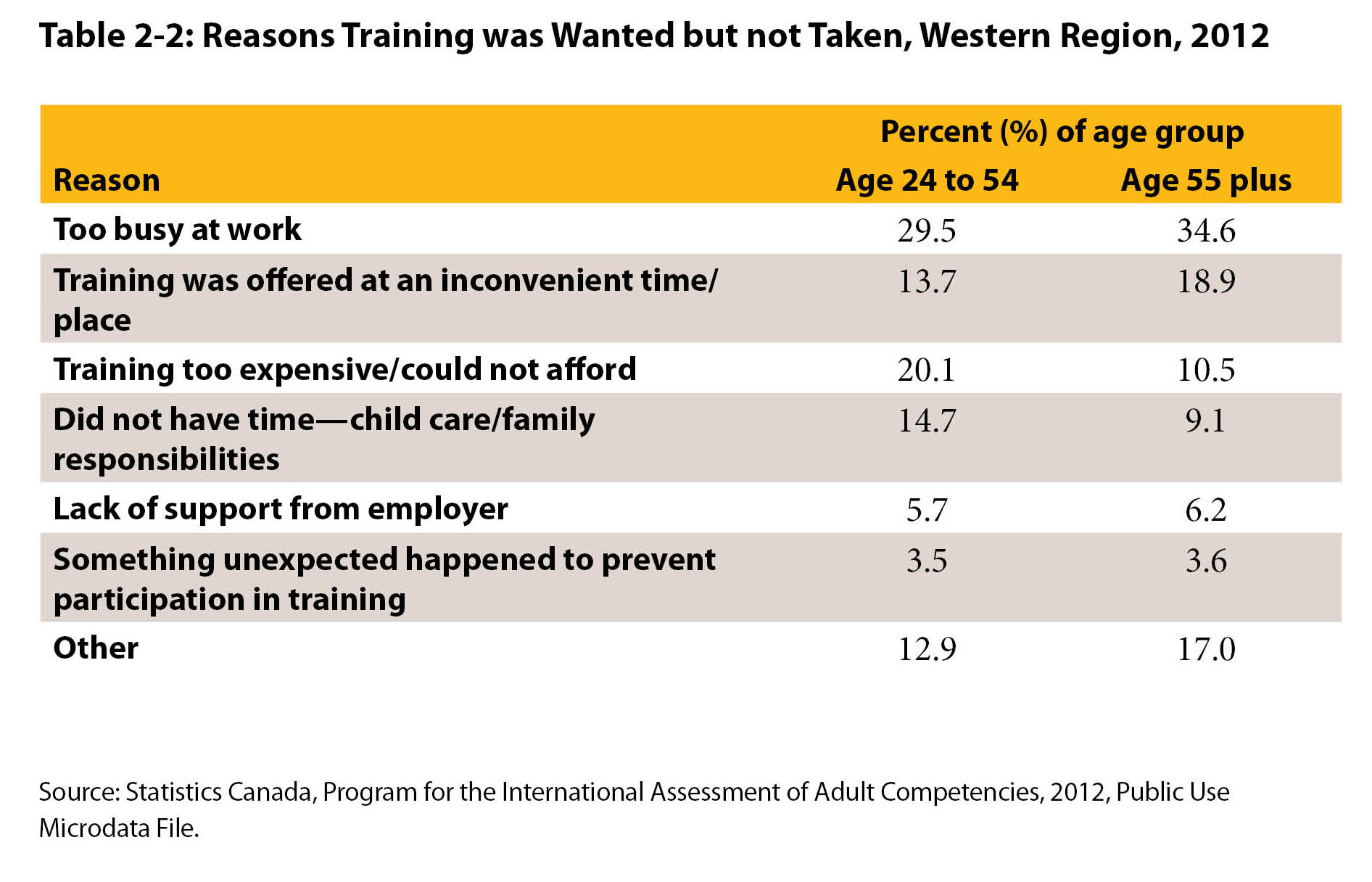 [Speaker Notes: How to cite this graphic: 
Table 2-2: Reasons Training was Wanted but not Taken, Western Region, 2012. Reprinted from Facts on Aging: Lifelong learning, by the Centre on Aging, retrieved from http://www.umanitoba.ca/aging
Copyright 2017 by the Centre on Aging, University of Manitoba.]